Международный аэропорт Томск: достижения, перспективы, взаимодействие с туристическим бизнесом
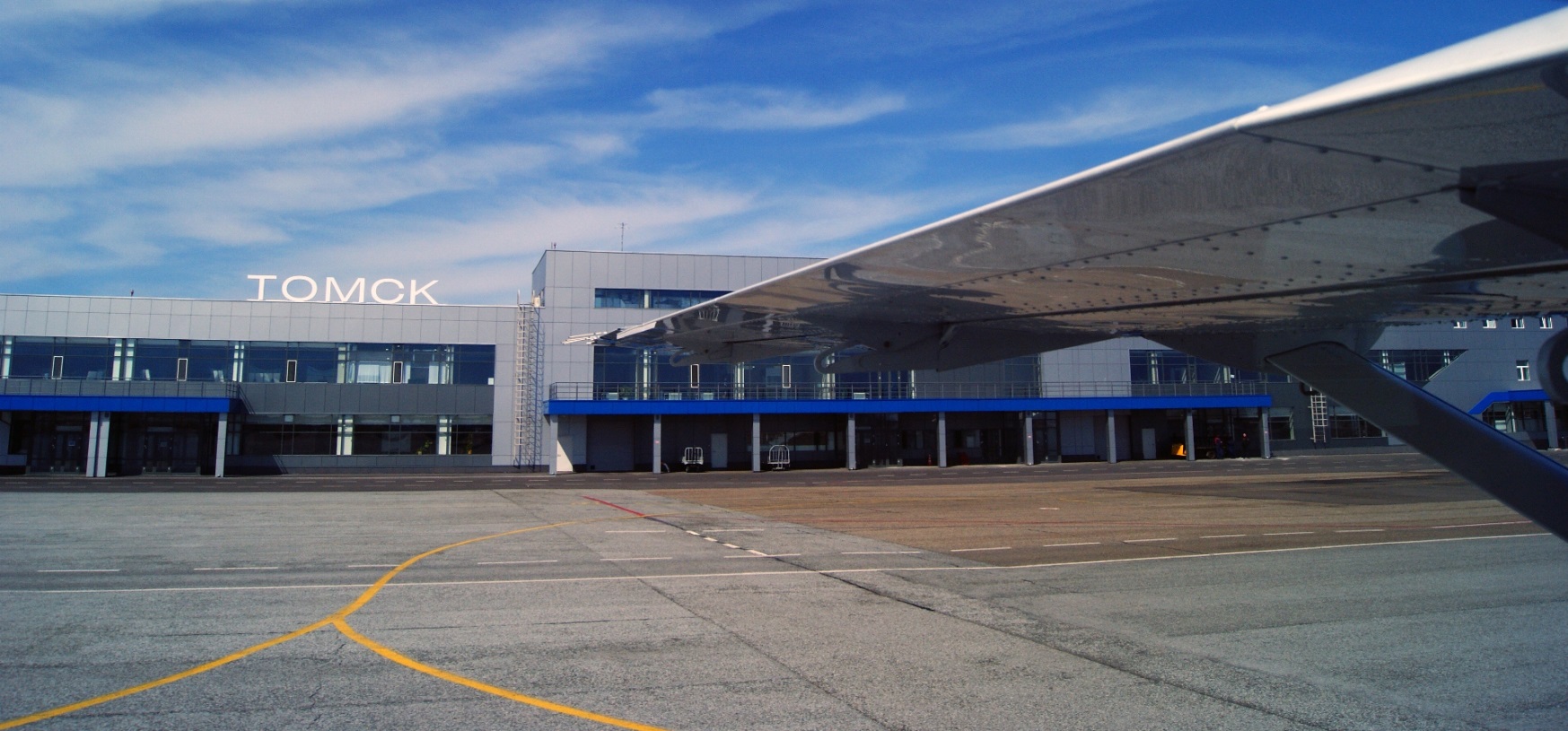 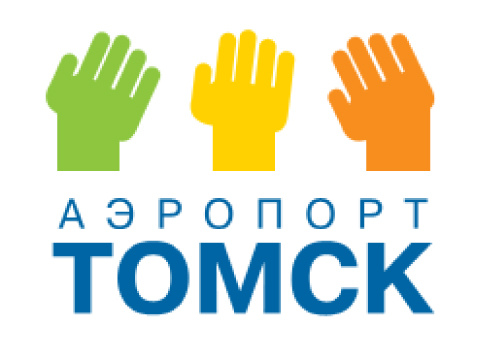 Роман Фроленко
Директор
Аэропорт Томск. Маршрутная сеть - 2017
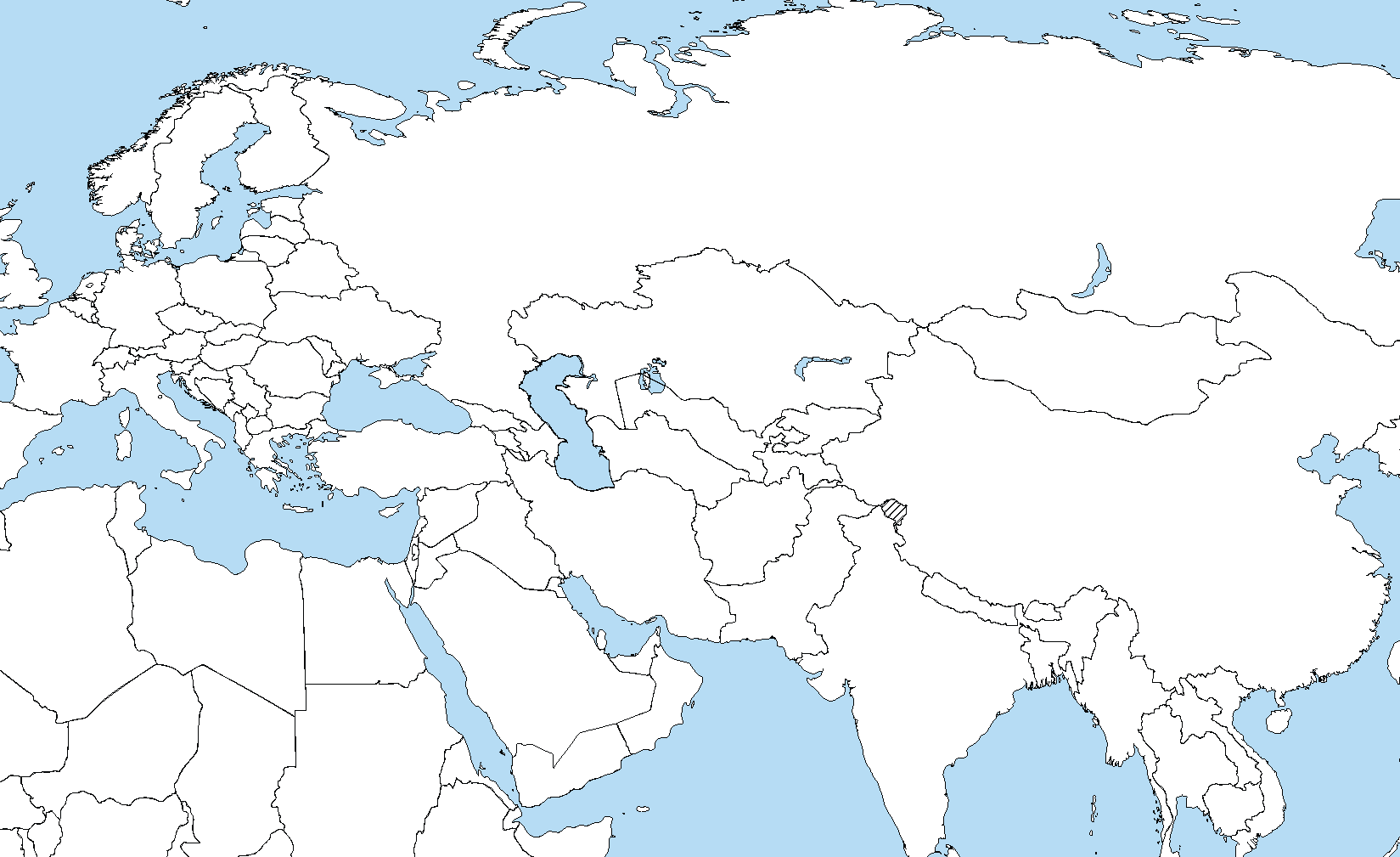 Аэропорт Томск. Маршрутная сеть - 2016
Игарка
Сургут
Санкт-Петербург
Стрежевой
Тюмень
ТОМСК
Екатеринбург
Нижневартовск
Красноярск
Москва
Новосибирск
Иркутск
Абакан
Барнаул
Симферополь
Анапа
Сочи
Анталья
21 направление
4 международных направления
5 узловых аэропорта
5 субсидируемых маршрутов
Паттайя
Камрань
Пхукет
Узловые аэропорты
Субсидируемые маршруты
Международные направления
Новые рейсы в 2017 году:
МВЛ
Анталья (лето)
Бангкок/Паттайя (зима)
ВВЛ
Новосибирск (3 р/нед)
Тюмень (2 р/нед)
Уфа (ч/з Нижневартовск) (2 р/нед)
Санкт-Петербург: увеличение периода полетов. В планах оставить рейс на круглый год.
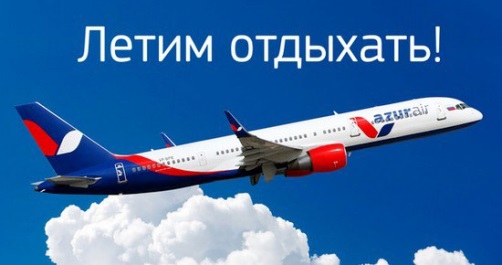 11 июня авиакомпания Сибирская легкая авиация выполнит первый технический рейс на посадочную площадку БЕЛОКУРИХА.

После ввода посадочной площадки в строй планируется выполнение регулярных рейсов Томск – Белокуриха на самолете Ан-28 вместимостью 17 пассажиров.
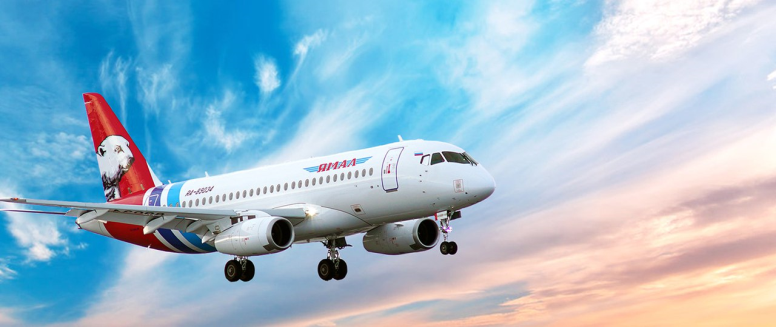 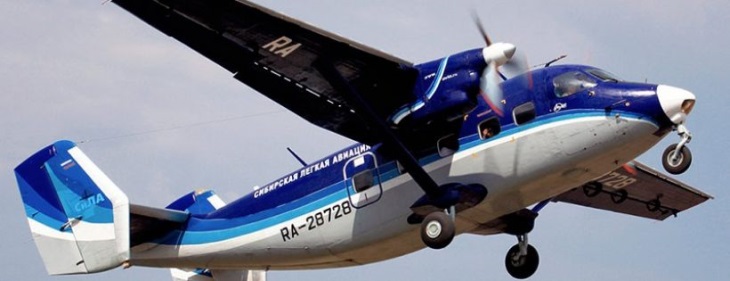 презентация томского аэропорта
Новое в сервисе
Оформление заголовка слайда
Обслуживание по картам Priority Pass, Diners Club, Lounge Key в бизнес залах
Внутренних и МЕЖДУНАРОДНЫХ авиалиний
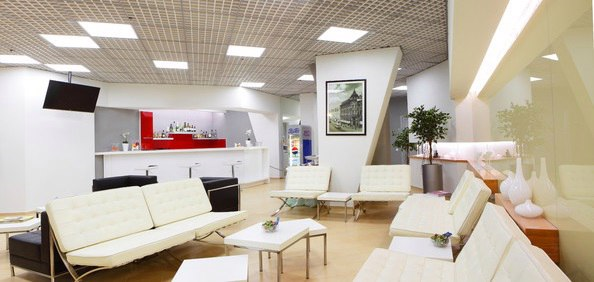 Бизнес зал МЕЖДУНАРОДНЫХ авиалиний работает на всех международных рейсах без предварительных заявок.
Развитие во взаимодействии
Оформление заголовка слайда
Развитие международных маршрутов 2018:
видение аэропорта
Регулярные рейсы в СНГ
перспектива до 2020 года:
Киргизия
Казахстан
Узбекистан
Азербайджан
Чартеры в Европу:
Греция
Кипр
Болгария
Испания
Чартеры в Азию:
Хайнань
Гоа
Чартеры в Африку:
Тунис
Египет
Мы открыты для взаимодействия с туристским сообществом
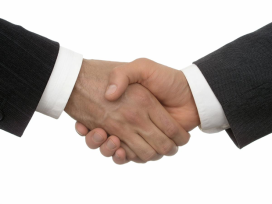 Отправки томичей из соседних аэропортов
Оформление заголовка слайда
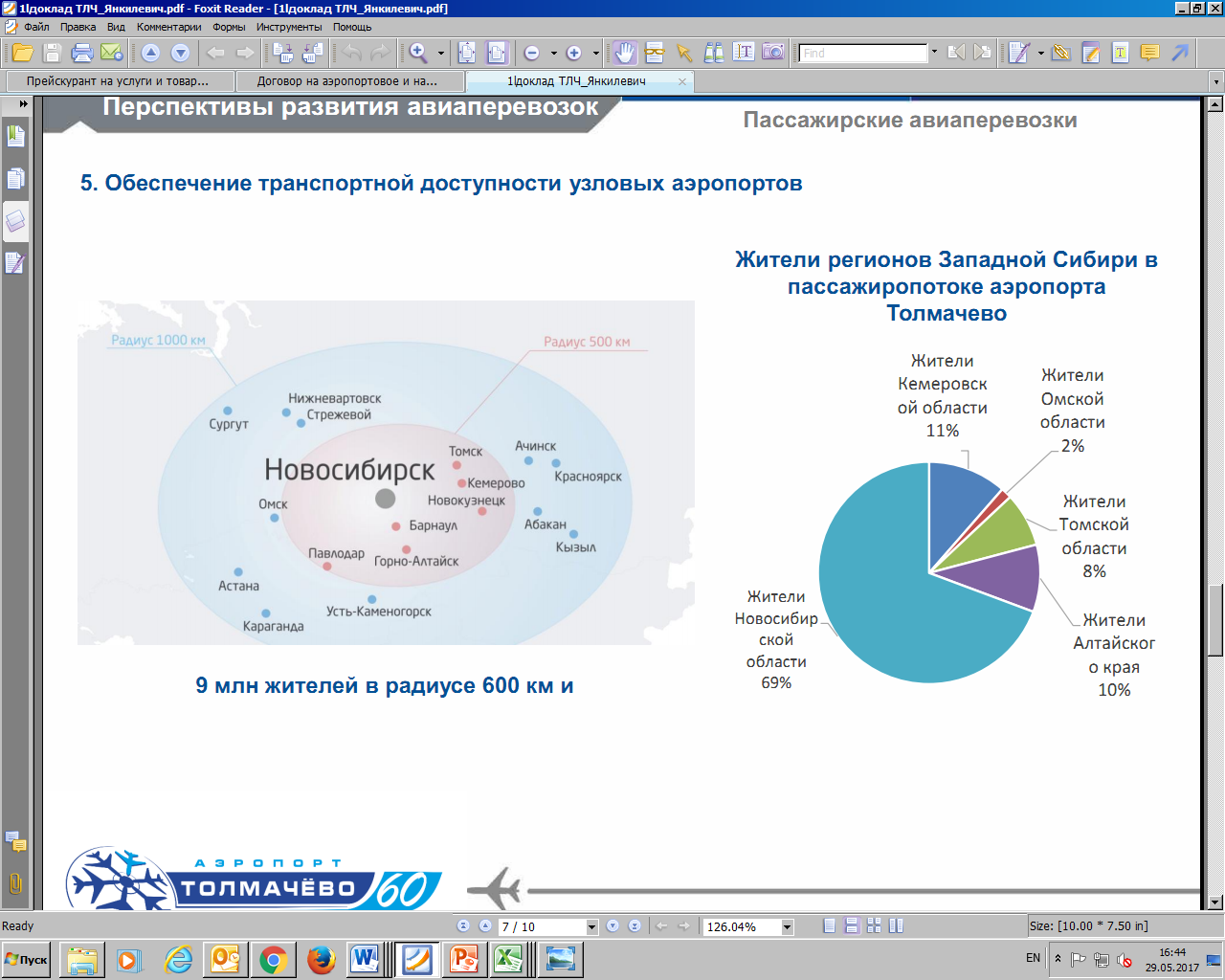 82 000 человек:
Оценка пассажиропотока Томичей,
Вылетающих за год рейсами МВЛ из Новосибирска

50 000 человек – ожидаемый пассажиропоток МВЛ в Томске исходя из программ туроператоров на 2017 год.
Летайте с комфортом!
Оформление заголовка слайда
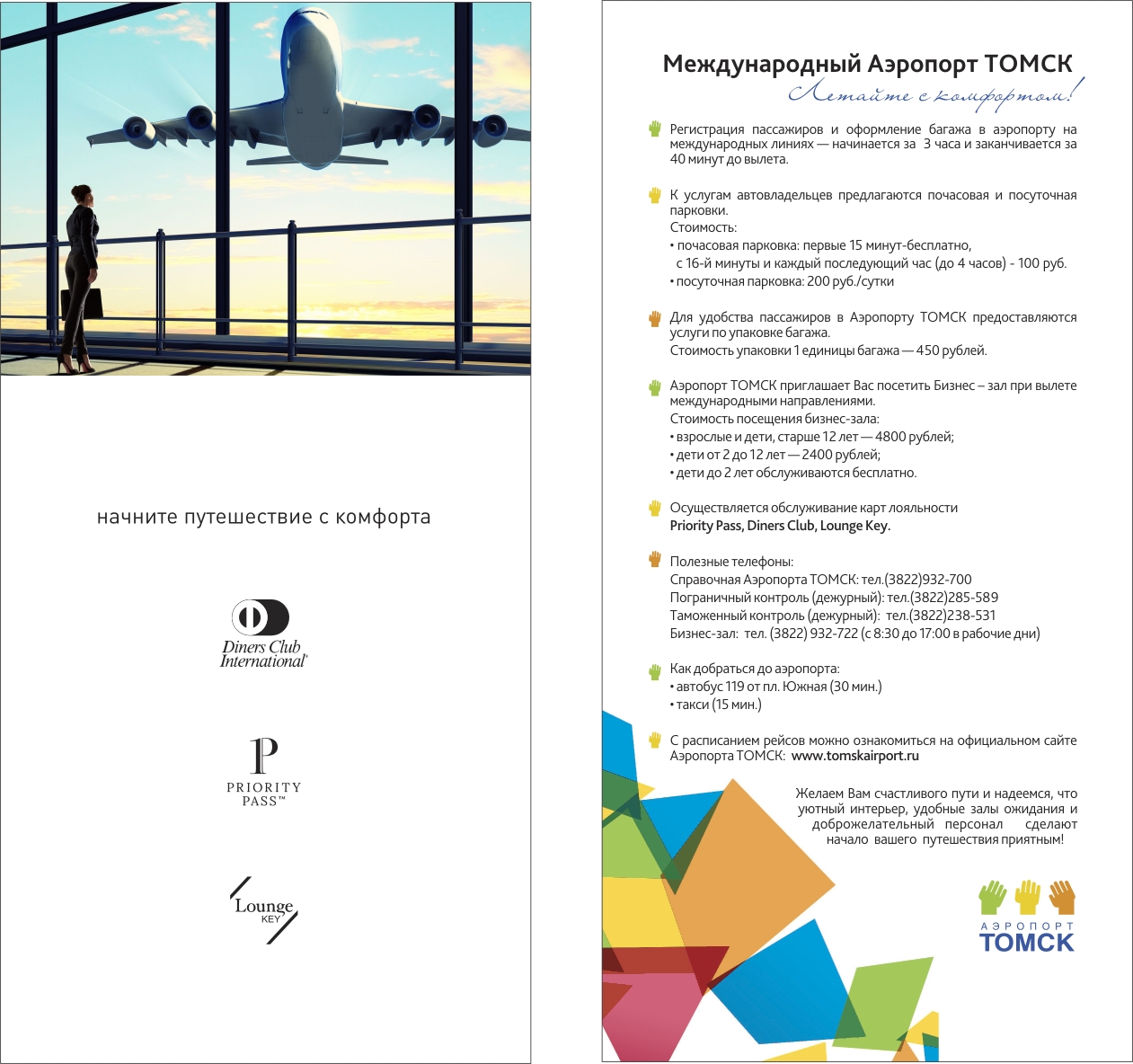 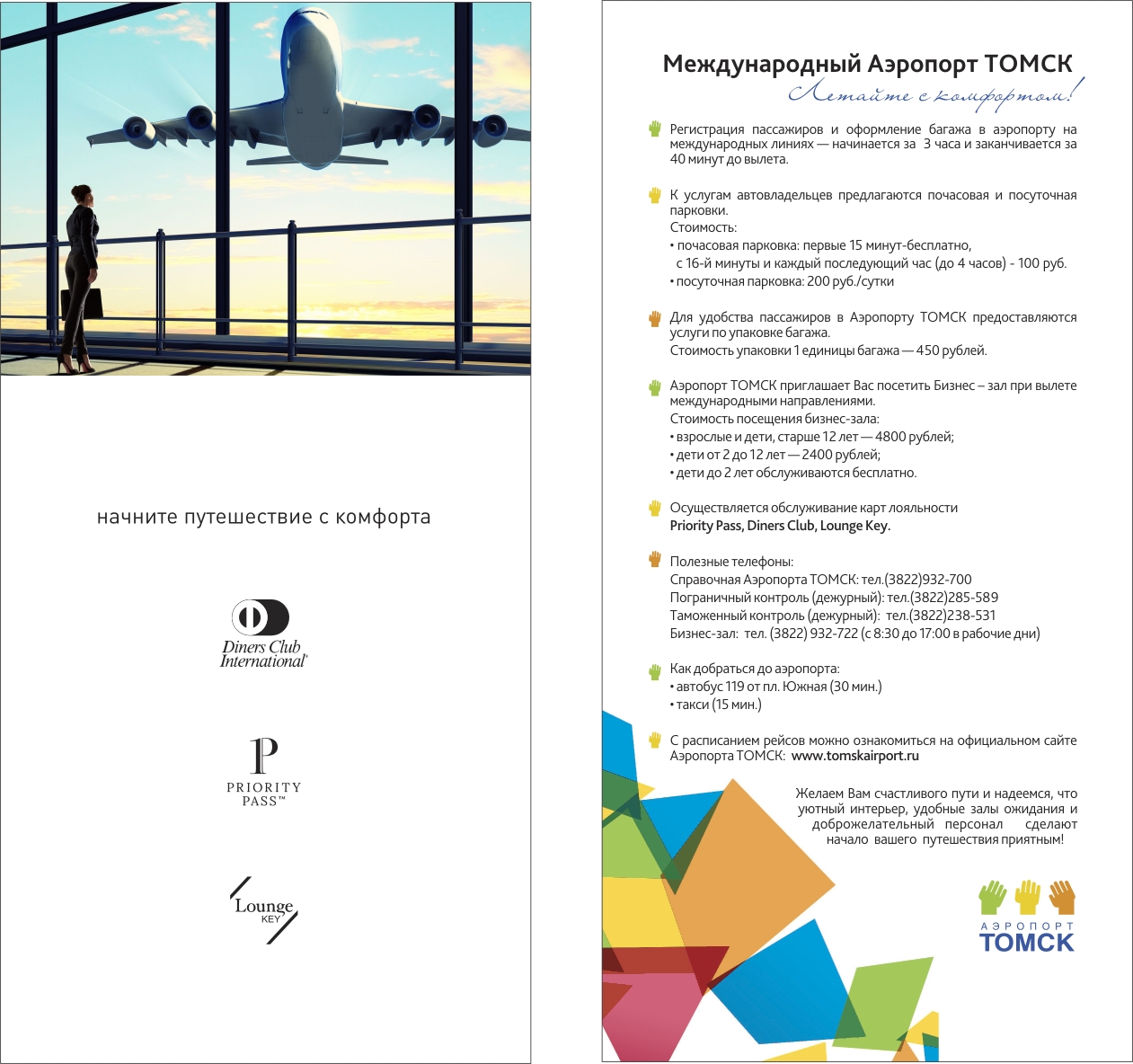 Контакты
Оформление заголовка слайда
Заместитель директора 
      по перспективному развитию 
      и коммерции    
      Николай Тарануха
      тел.:+7 (3822) 932-727
      моб.: +7 960 978 11 71
      e-mail: tna@tomskairport.ru